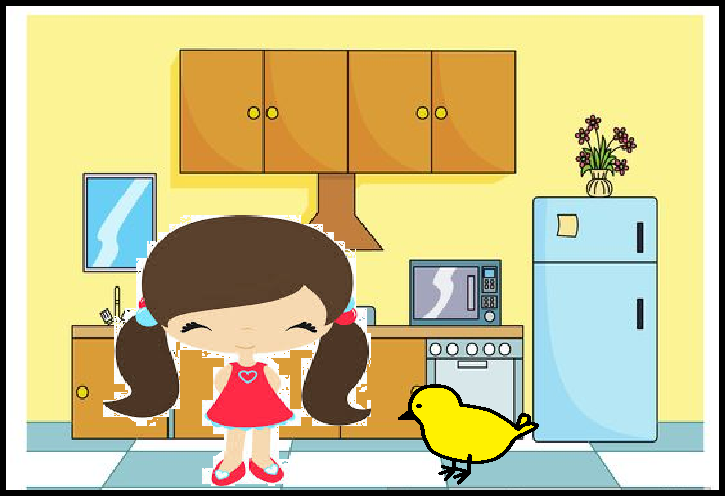 Sham has a pet chick.
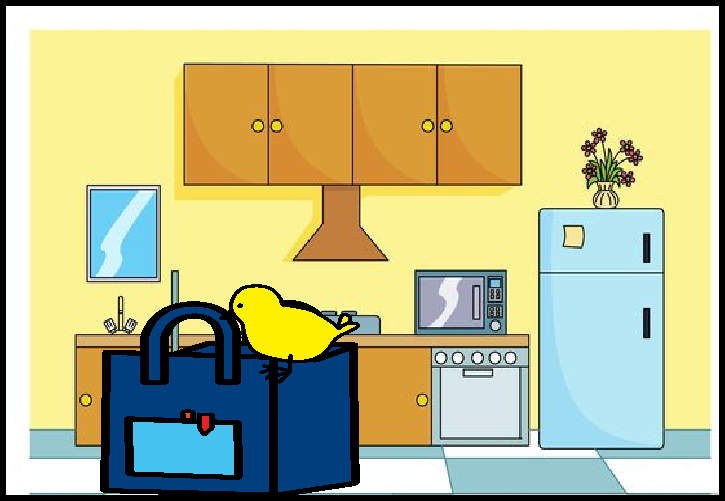 The chick went in Sham’s lunch bag. Yum, yum, yum went the chick.
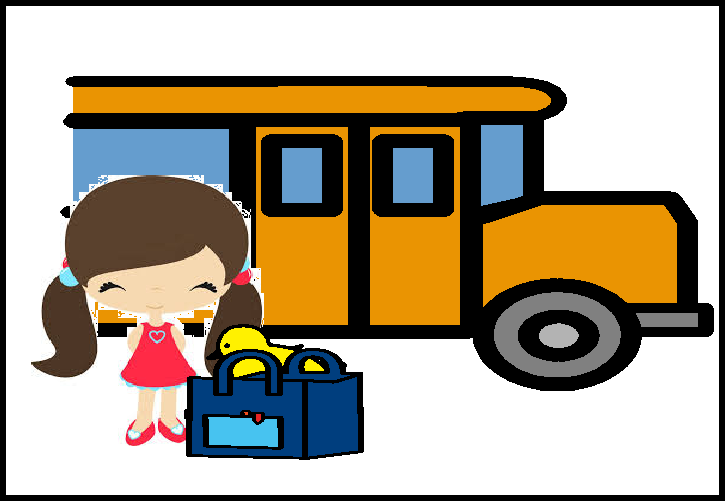 The chick hid in the lunch bag.
Sham got on the bus.
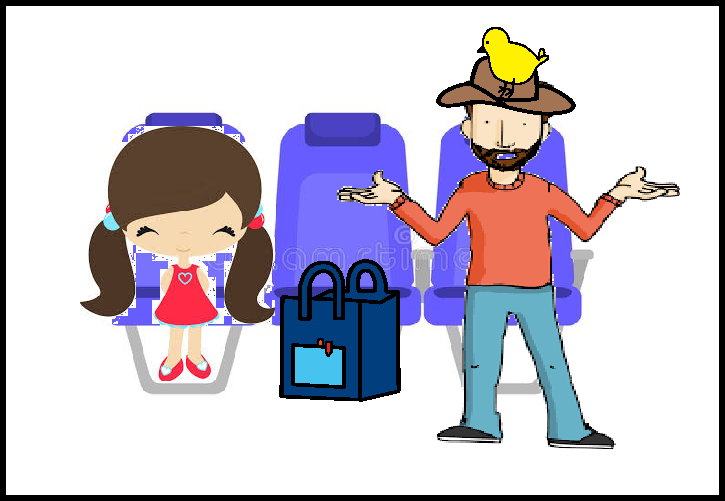 Sham sat next to a man.
The chick sat on the man’s hat.
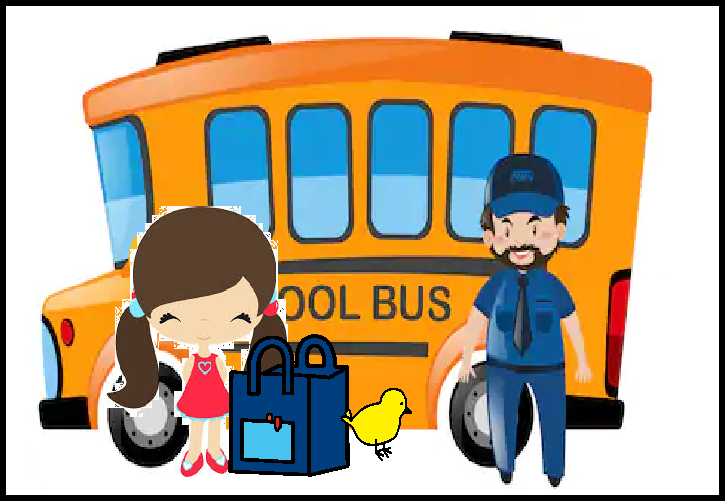 “No chicks on my bus!” Sham was mad and the chick was sad. Sham sent the chick home.
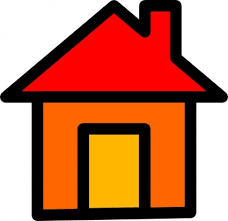